한국인이 많이 찾는
일본 도시
#21901352 오소은
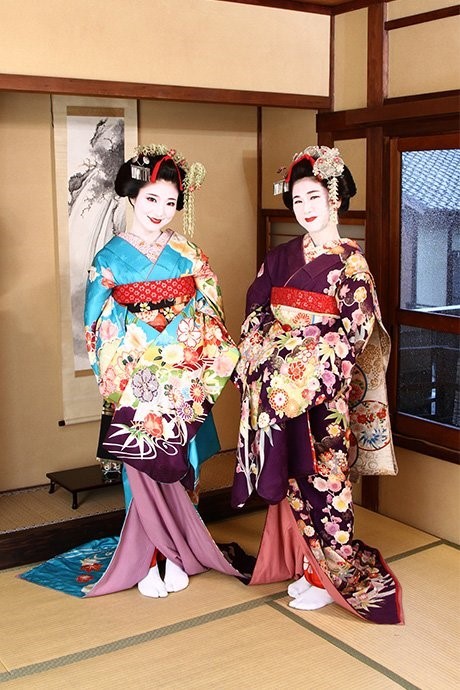 목차
A table of Contents
#1,
#2,
#3,
#4,
오사카 おおさか
후쿠오카 ふくおか
도쿄 とうきょう
오키나와 オキナワ
#5,
삿포로 さっぽろ
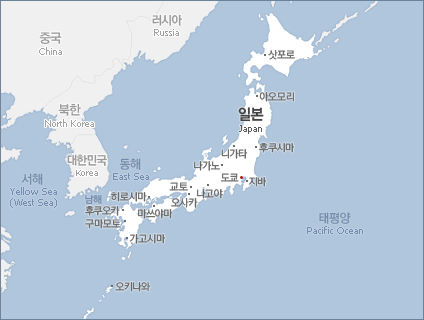 .
지도 출처 © SimpleMaps.com: http://simplemaps.com/resources/svg-maps
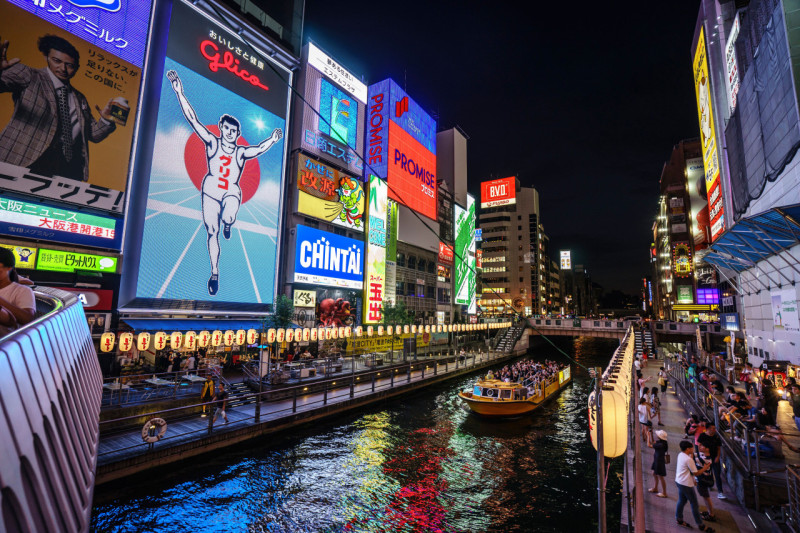 Part 1,
오사카 おおさか
Part 1
오사카 おおさか
오사카 매력포인트

“다양한 먹거리와 가까운 거리의 다채로운 근교 여행”
트렌드를 선도하는 쇼핑 도시
매력 만점 근교 여행
‘쿠아타오레(먹다 죽을)’
 오사카
Part 1
오사카 おおさか
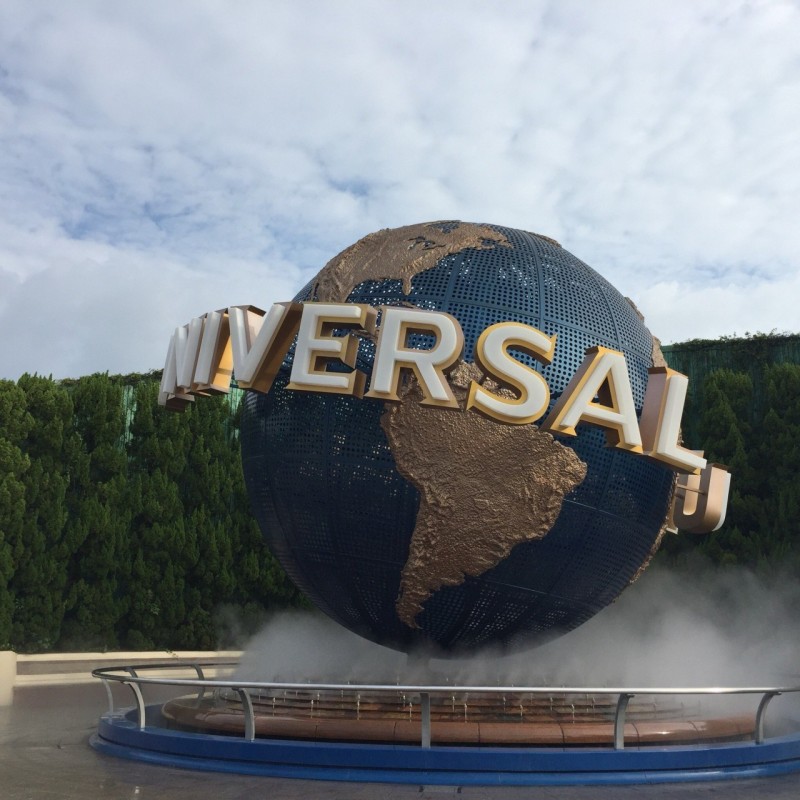 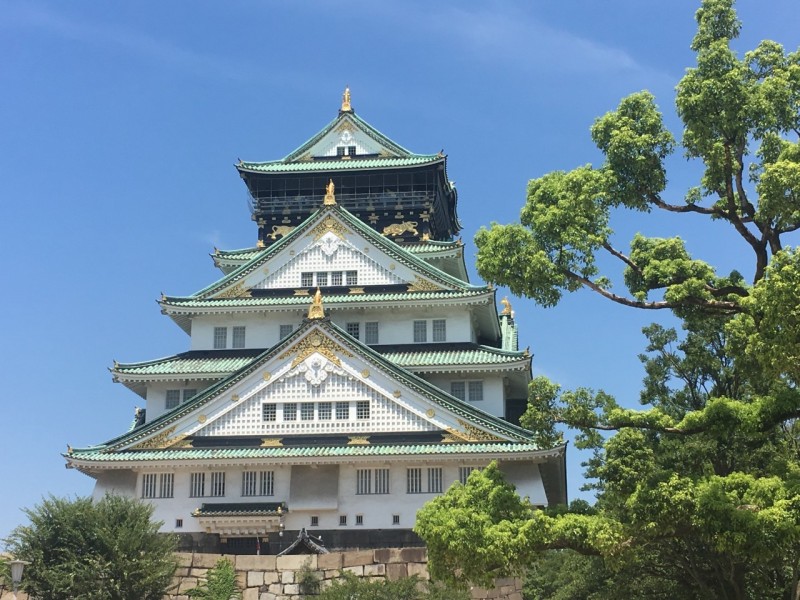 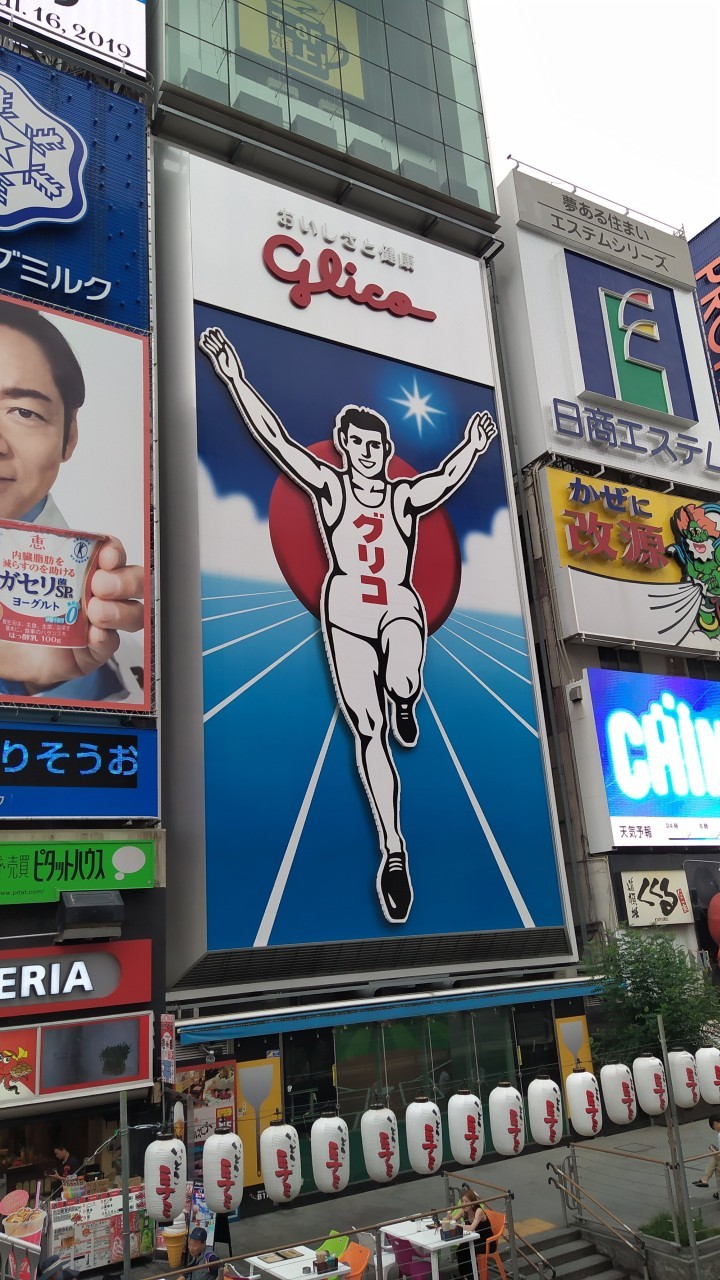 유니버설 스튜디오 재팬
오사카 성
도톤보리
Part 1
오사카 おおさか
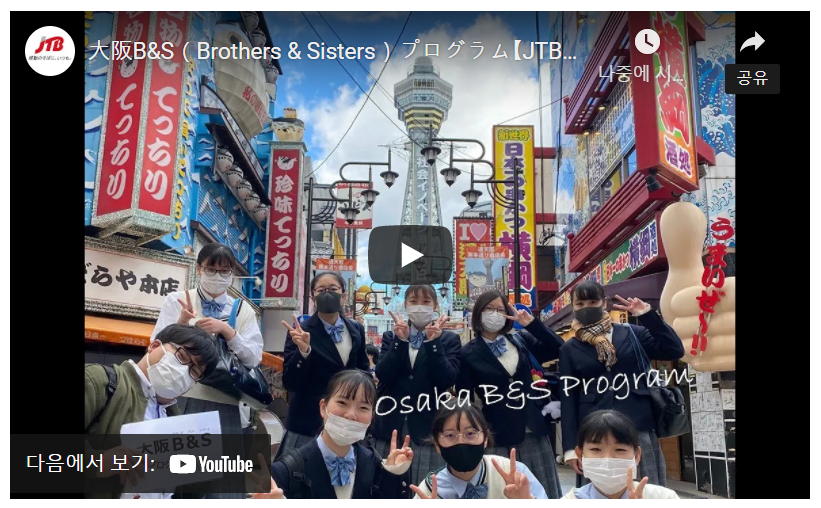 https://prtimes.jp/main/html/rd/p/000000688.000031978.html
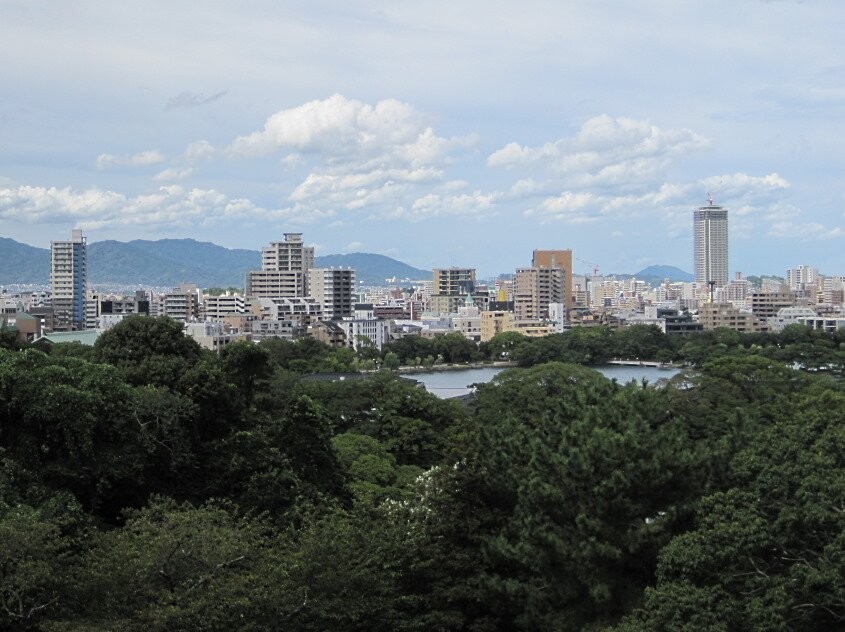 Part 2,
후쿠오카 ふくおか
Part 2
후쿠오카 ふくおか
후쿠오카 매력포인트

“큐슈 여행의 관문이자 최대 도시로 많은 쇼핑, 문화, 먹거리, 즐길거리”
주말 여행지 이자 
초보 해외 여행자에게 안성맞춤
쇼핑, 문화, 먹거리
한국에서 
가장 가까운 대도시
Part 2
후쿠오카 ふくおか
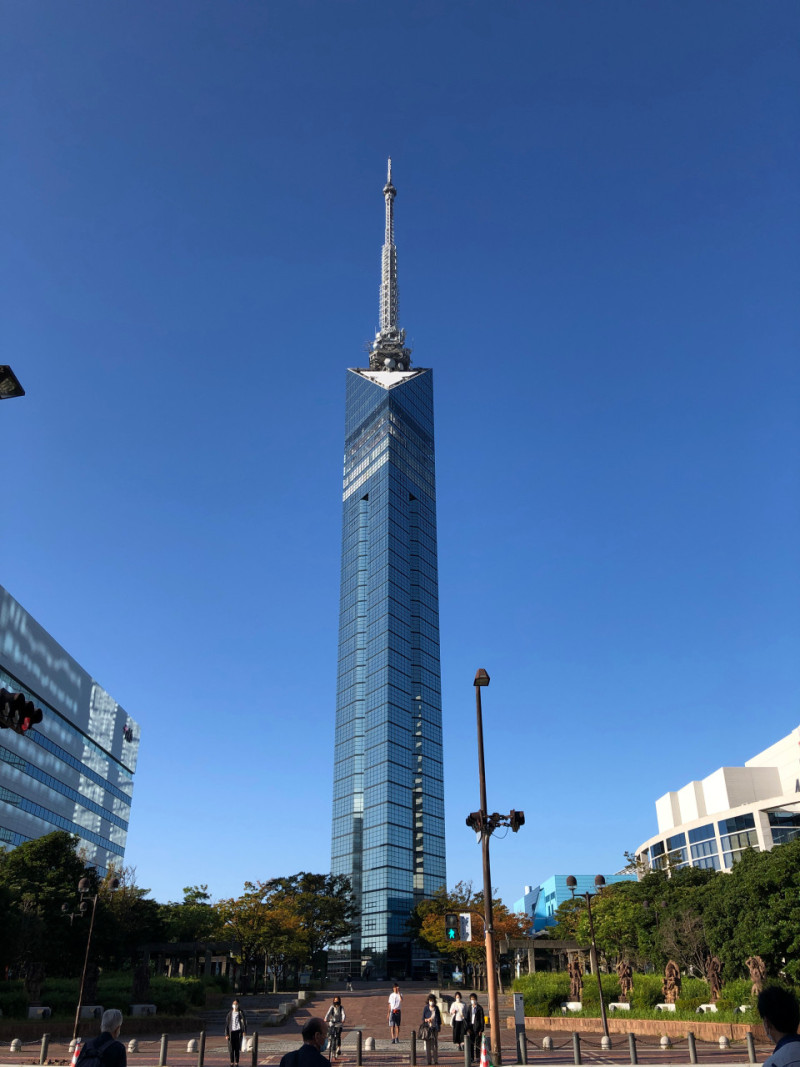 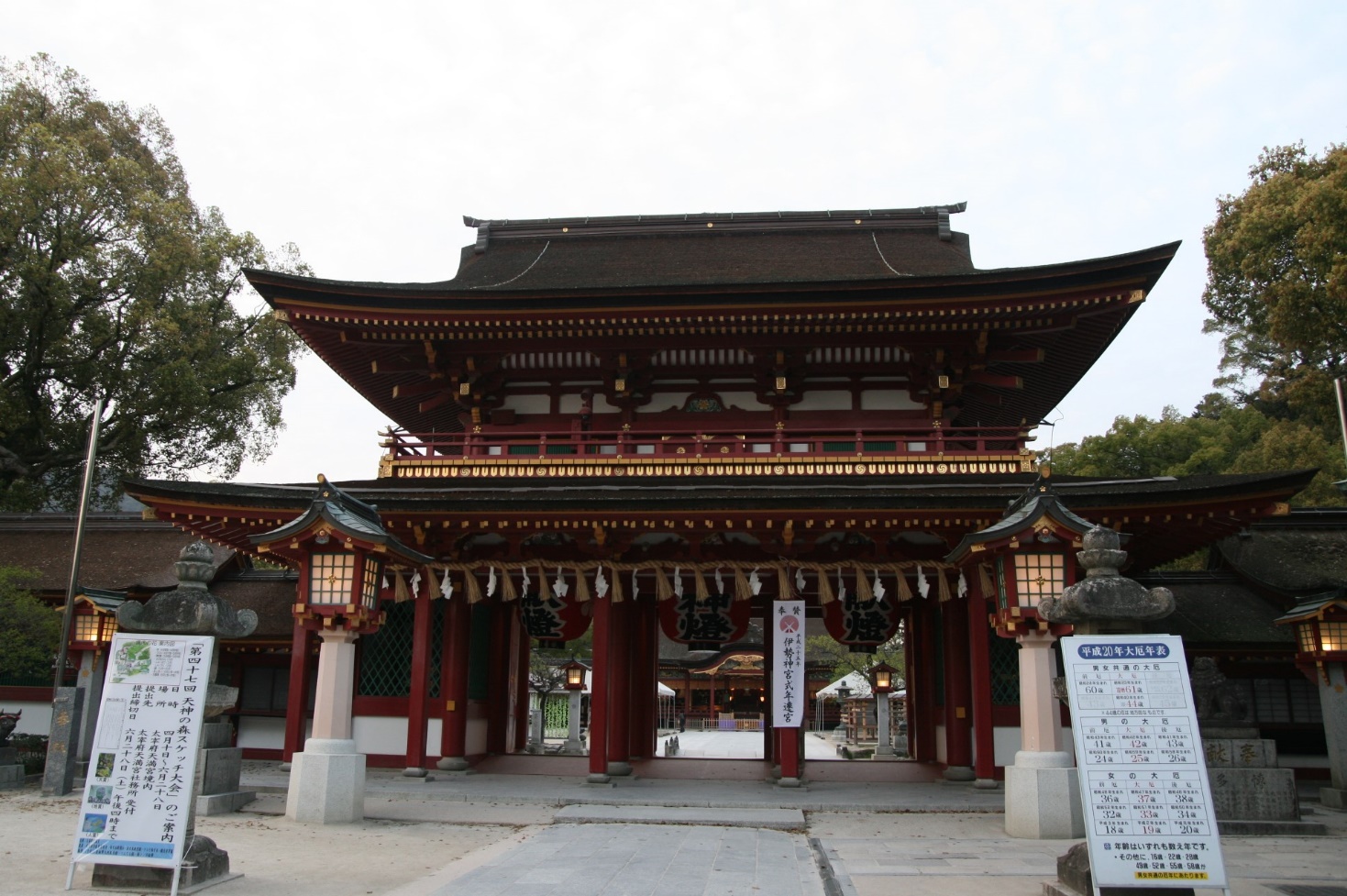 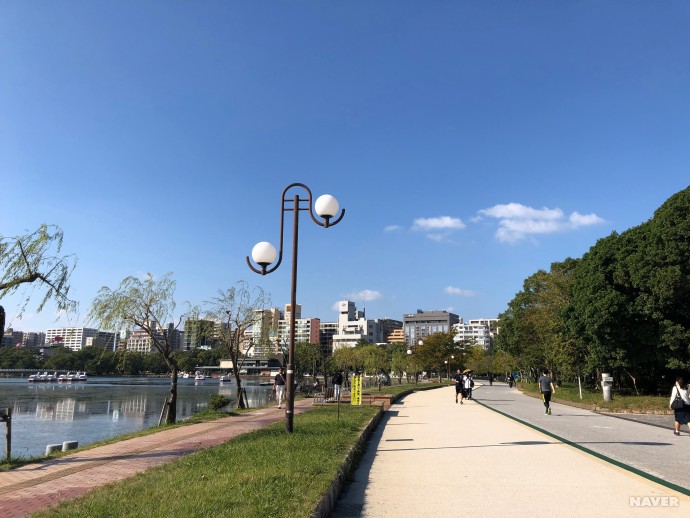 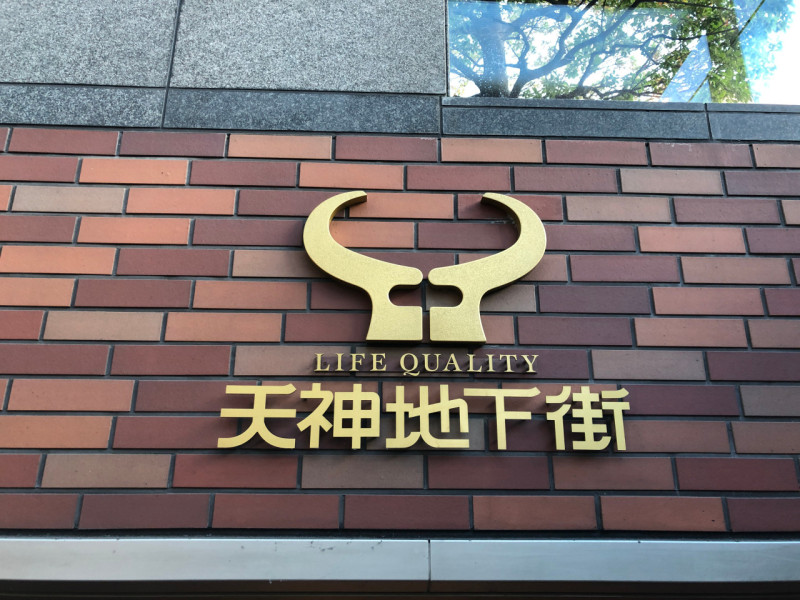 덴진 지하상가
후쿠오카 타워
오호리 공원
다자이후텐만구
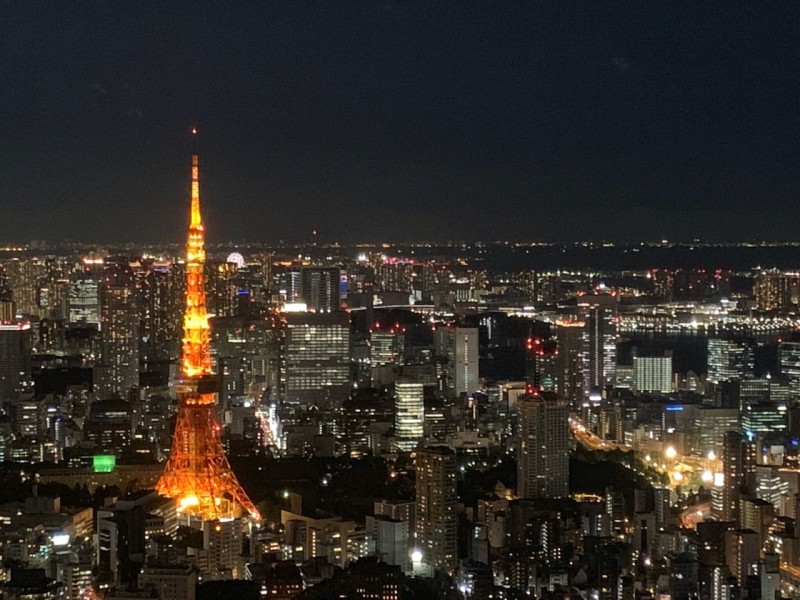 Part 3,
도쿄 とうきょう
Part 3
도쿄 とうきょう
도쿄 매력포인트

“도심의 화려함에 눈이 즐겁고, 오래된 에도 마을의 산책이 즐거운 도시”
세계에서 
가장 트렌디한 도시
초록이 넘치는 도시
오래된 
에도 마을의 정취
Part 3
도쿄 とうきょう
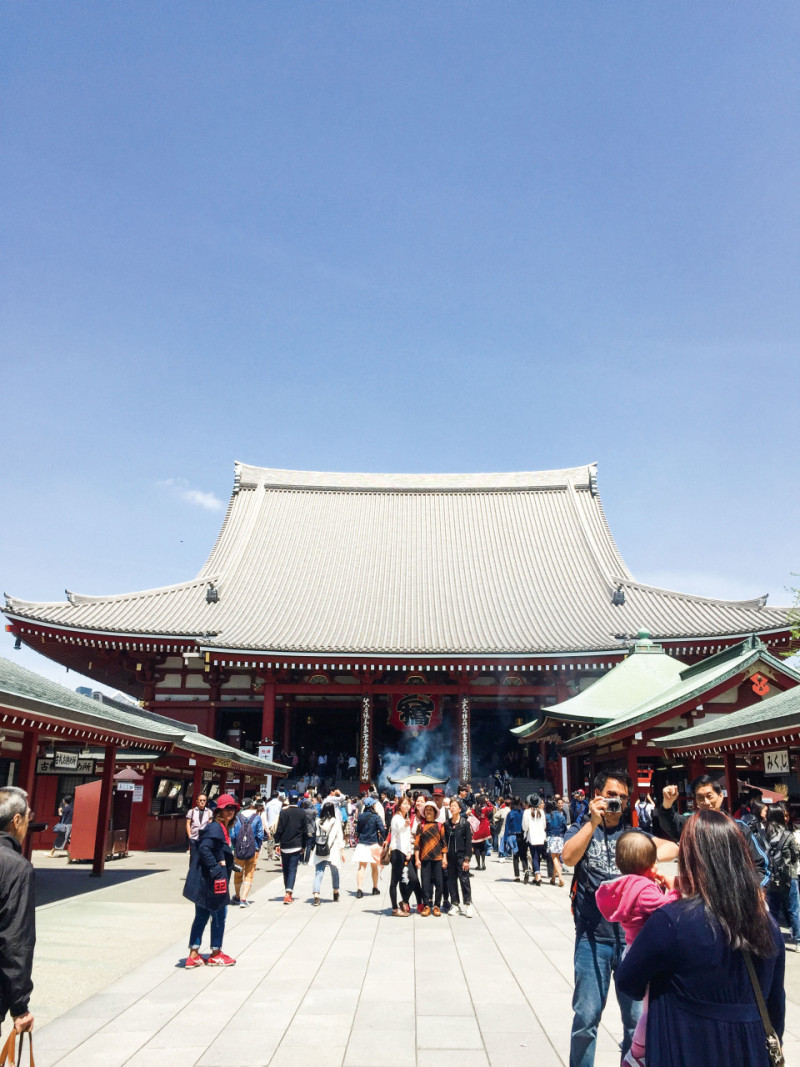 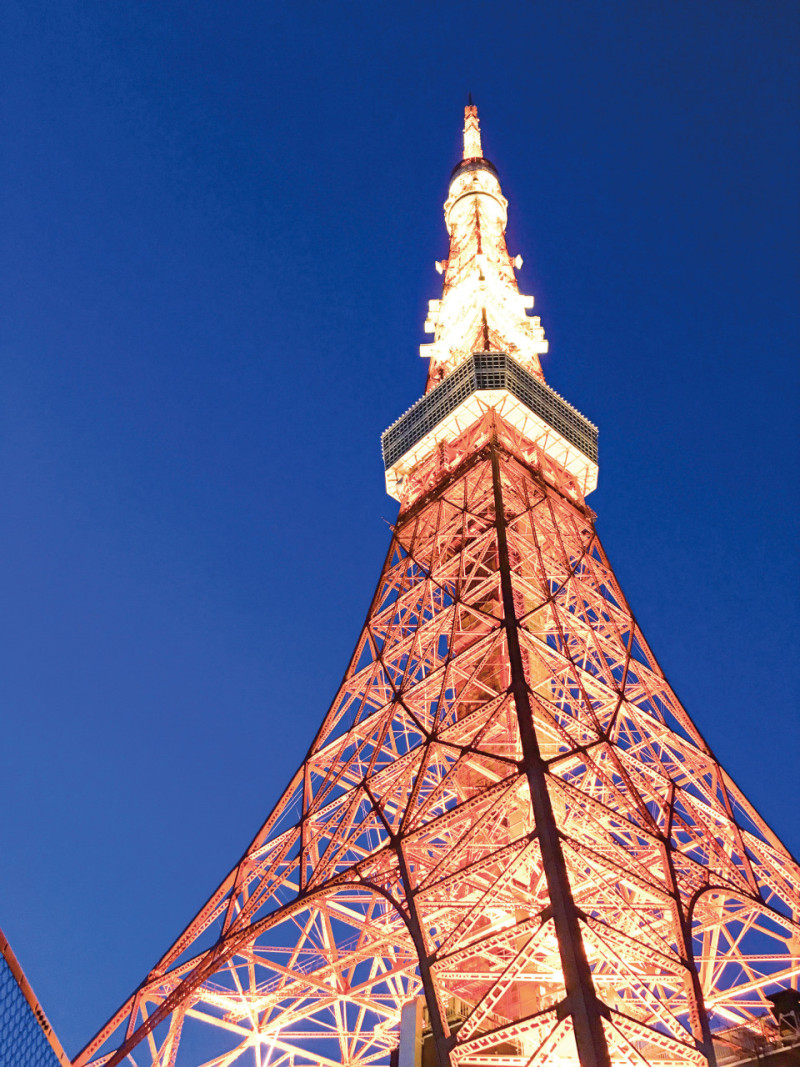 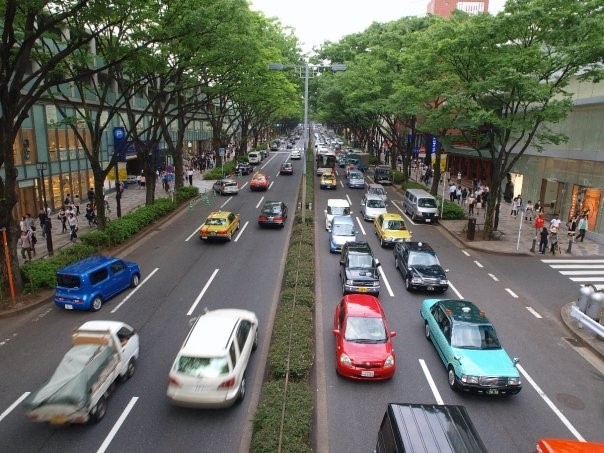 오래된 
에도 마을의 정취
센소지
오모테산도
도쿄 타워
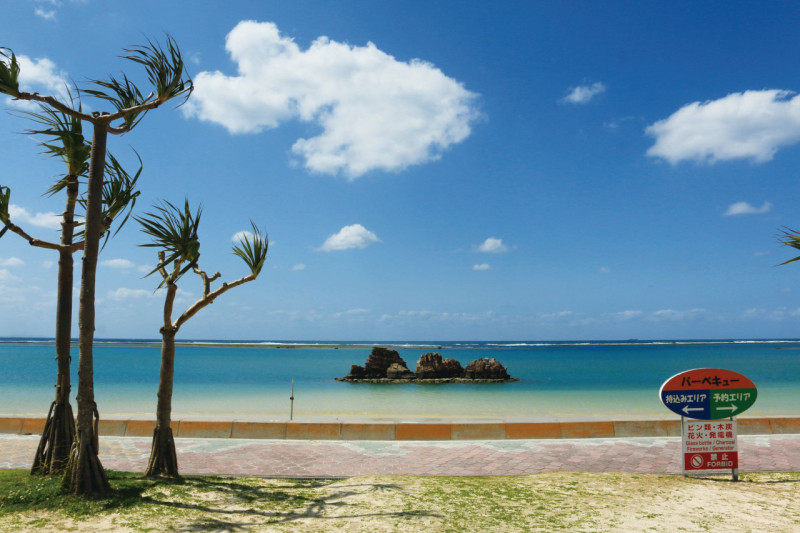 Part 4,
오키나와 オキナワ
Part 4
오키나와 オキナワ
오키나와 매력포인트

“아름답기로 유명한 푸른 빛 바다, 그리고 어디를 가든 그 바다를 볼 수 있다는 것!”
푸른 빛 바다 탐험
가장 빨리 봄이 오는 
따뜻한 남쪽 지역
가슴이 뻥 뚫리는 
드라이브 코스
Part 4
오키나와 オキナワ
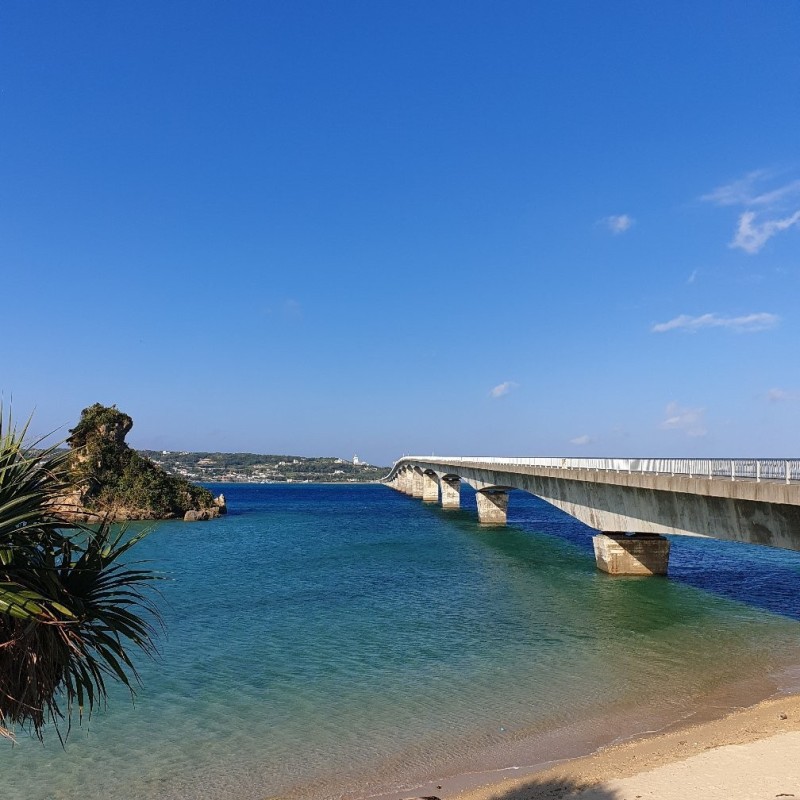 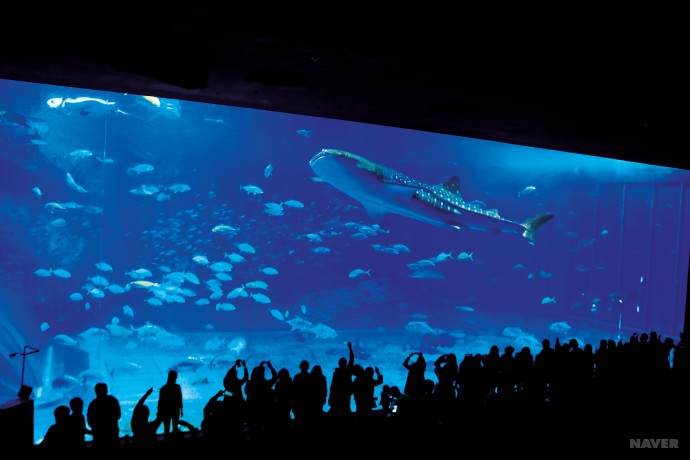 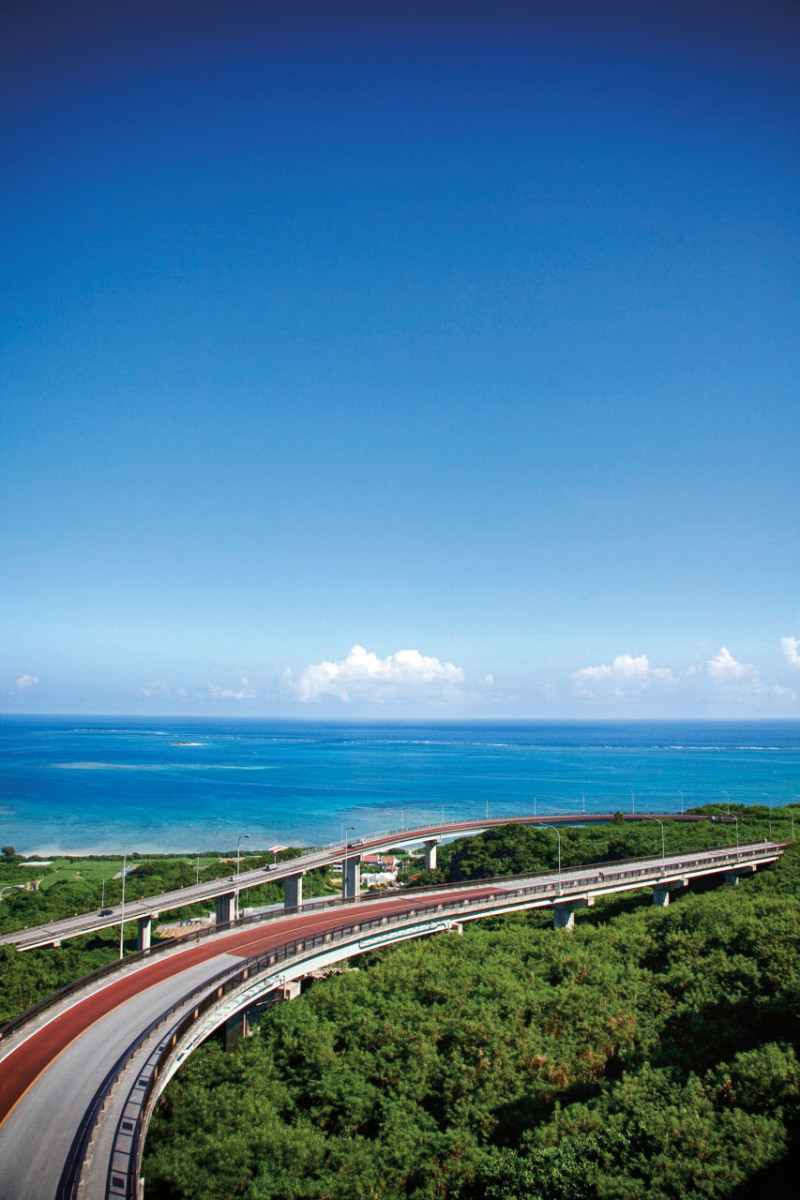 가슴이 뻥 뚫리는 
드라이브 코스
츄라우미수족관
니라이 카나이 다리
고우리대교
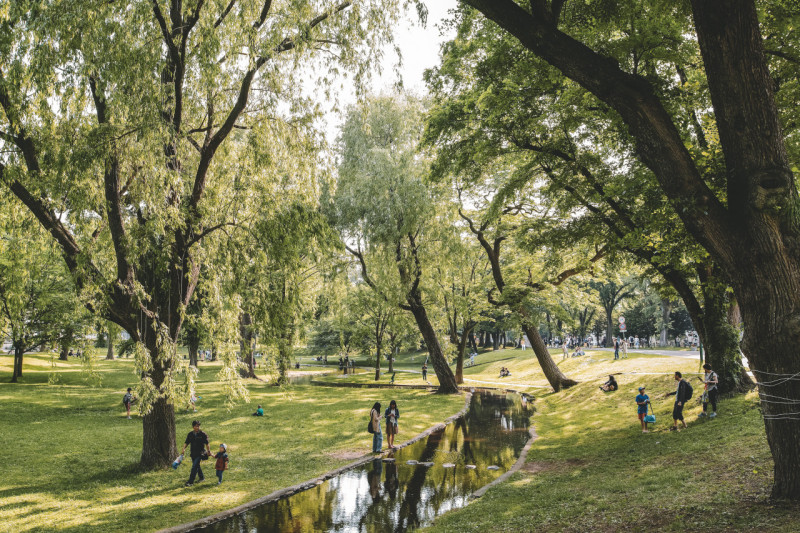 Part 5,
삿포로 さっぽろ
Part 5
삿포로 さっぽろ
삿포로 매력포인트

“일본에서 다섯 번째로 인구가 많은 도시,
 시내 중심에서 조금만 벗어나도 탁 트인 아름다운 풍경”
친근한 예술 공간
긴 겨울을 견디게 
해주는 눈 축제
삿포로 야경
Part 5
삿포로 さっぽろ
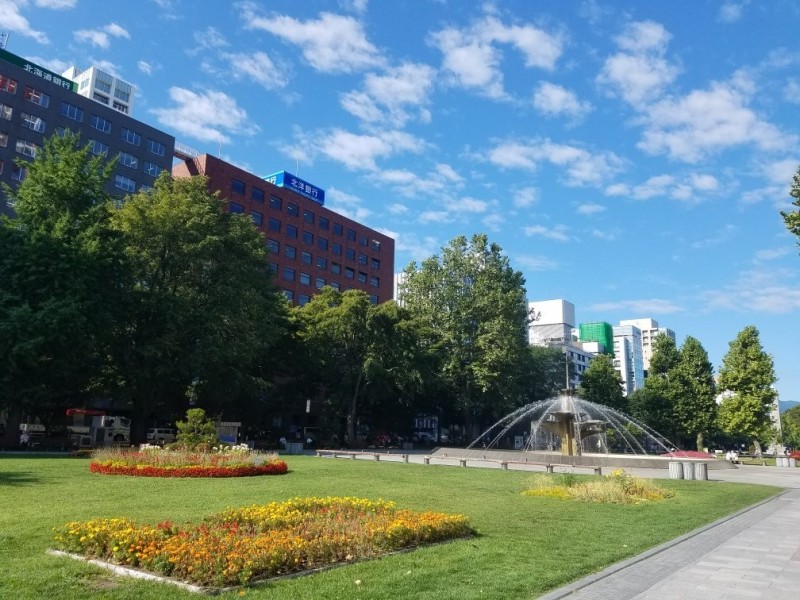 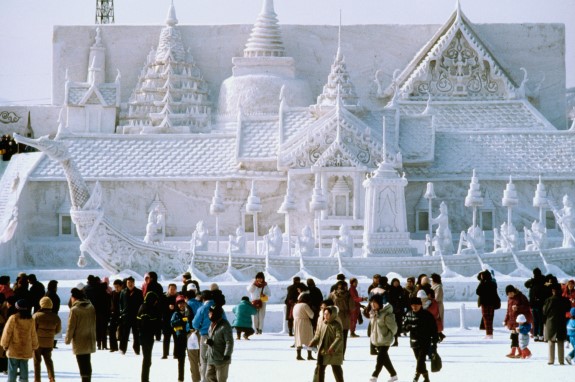 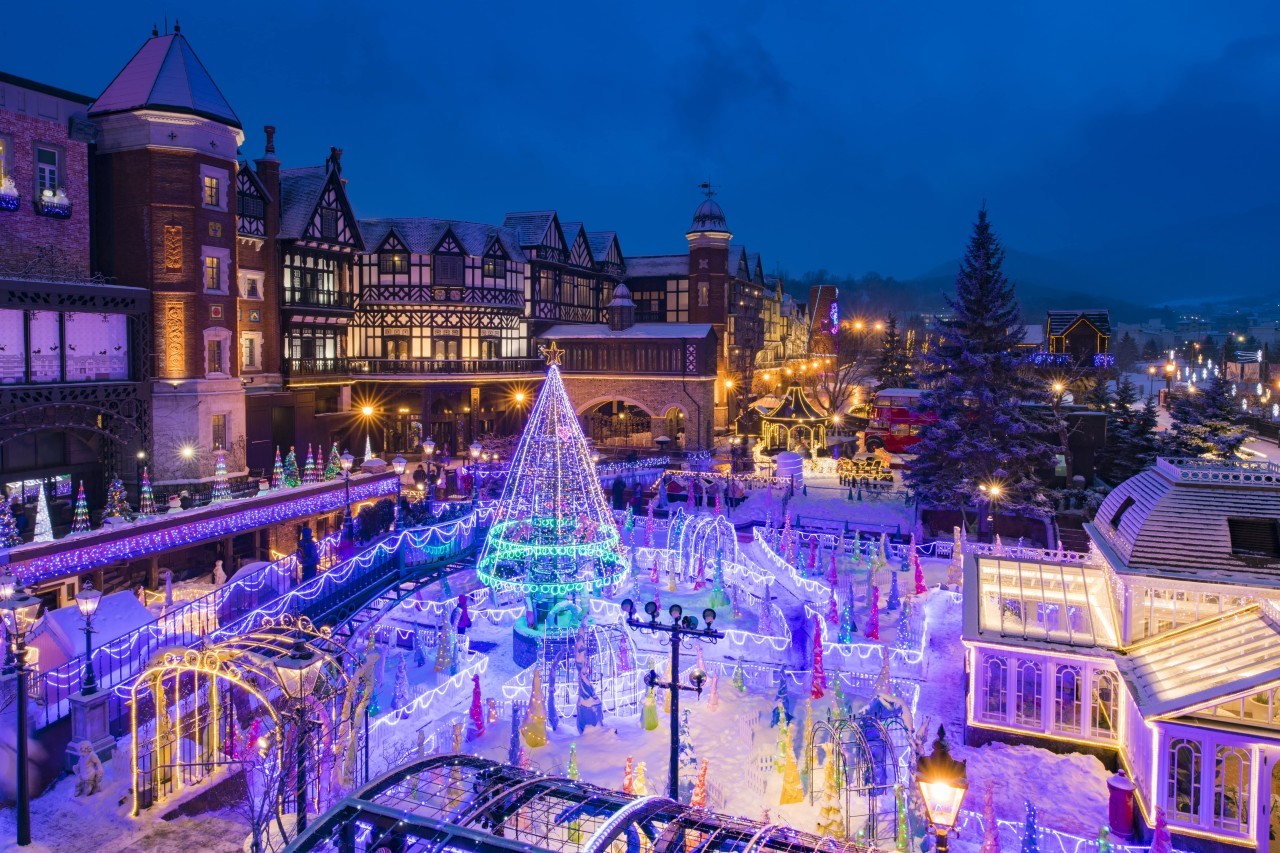 삿포로 야경
오도리 공원
삿포로 눈축제
시로이 고이비토 파크
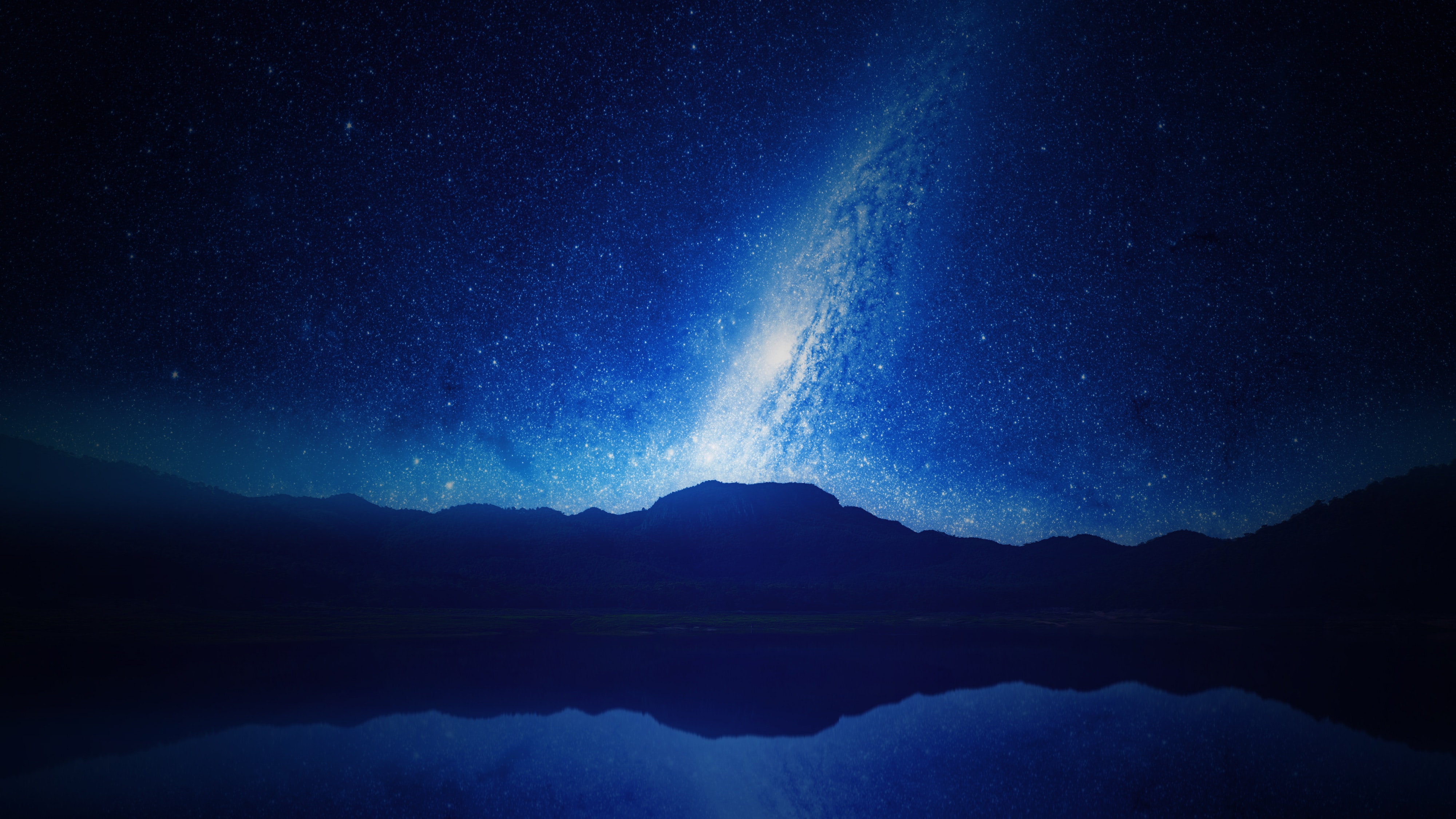 감사합니다.